Dynamic reconstruction and motion estimation framework for cardiorespiratory 
motion-resolved real-time volumetric MR imaging (DREME-MR)
Hua-Chieh Shao
Supervisor: Dr. You Zhang
1
Background – Real-time imaging and motion tracking
For thoracic and abdominal patients, variations in target position and shape caused by anatomical motion is a major source of uncertainties in radiotherapy.


Real-time imaging provides instantaneous anatomical information for image guidance and treatment adaptation.


Previously, we have developed a joint dynamic reconstruction and motion estimation (DREME) framework for real-time CBCT imaging and motion tracking via a single arbitrarily-angled x-ray projection.
2
Background – Dual-task learning of DREME and DREME-MR
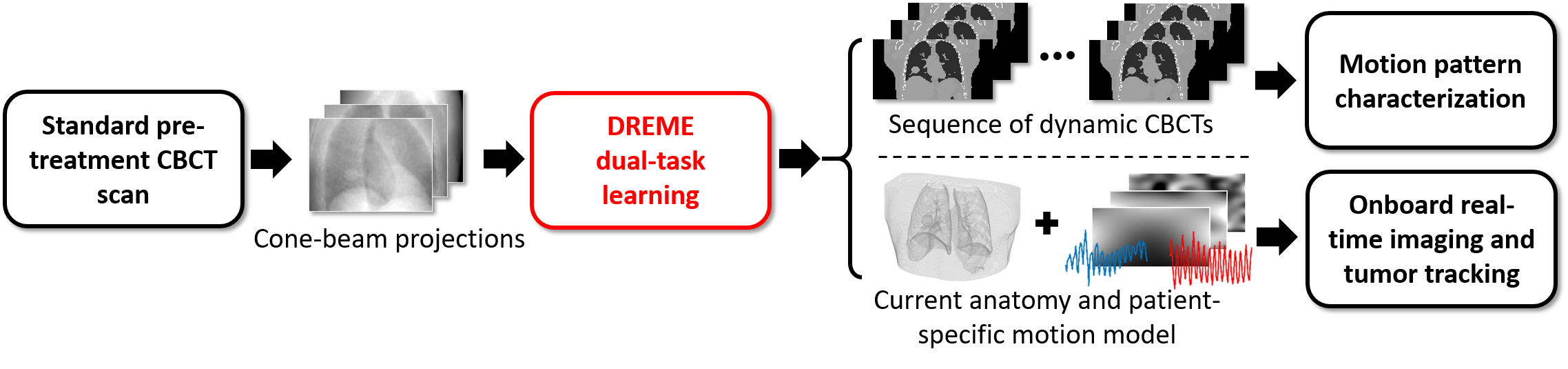 3
Method – DREME-MR workflow
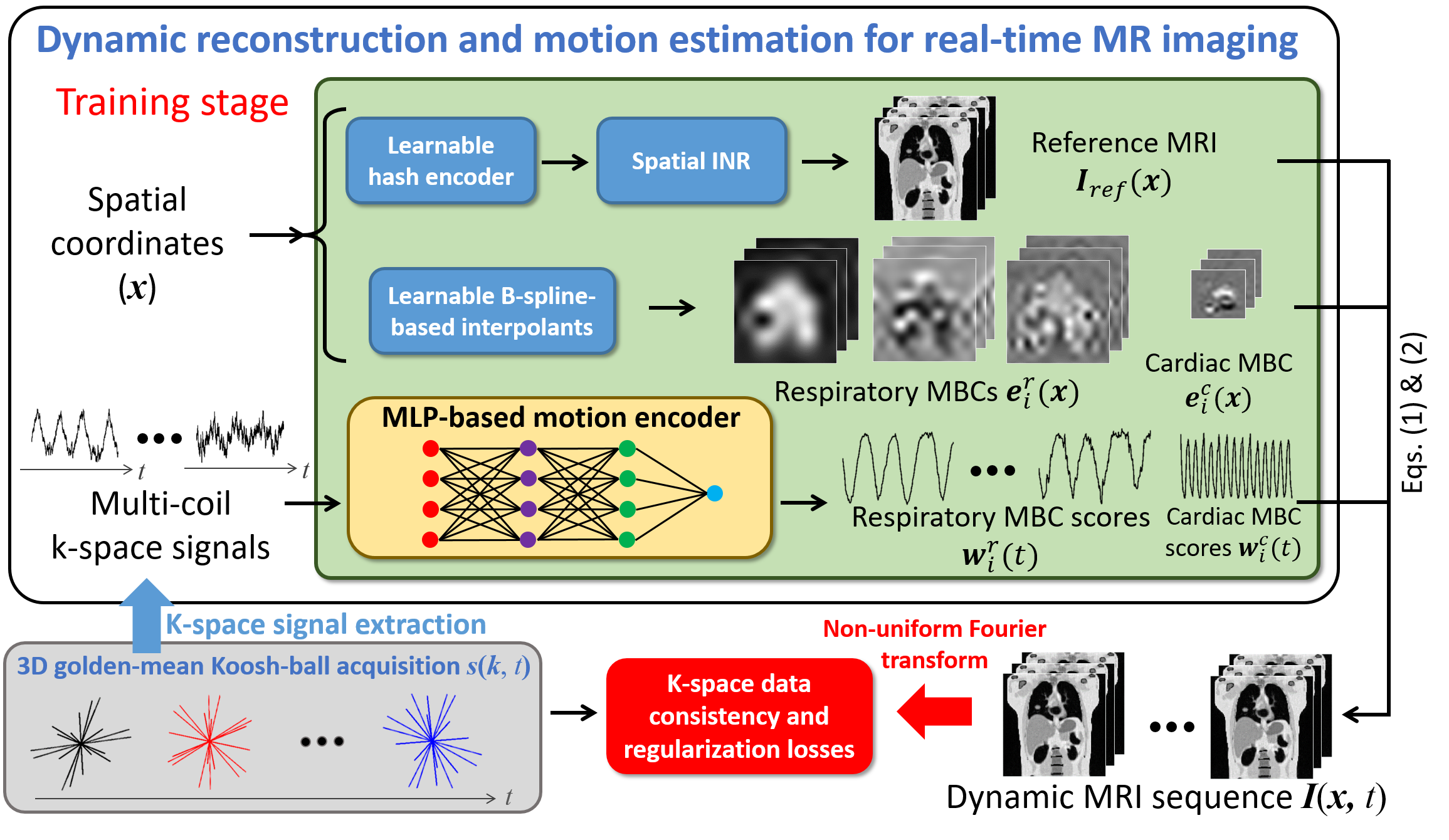 Joint reconstruction and deformable registration algorithm:


Low-rank motion model:


Sequential deformable registration for cardiorespiratory motion:
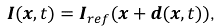 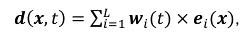 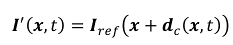 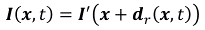 4
Method – DREME-MR real-time imaging and motion tracking
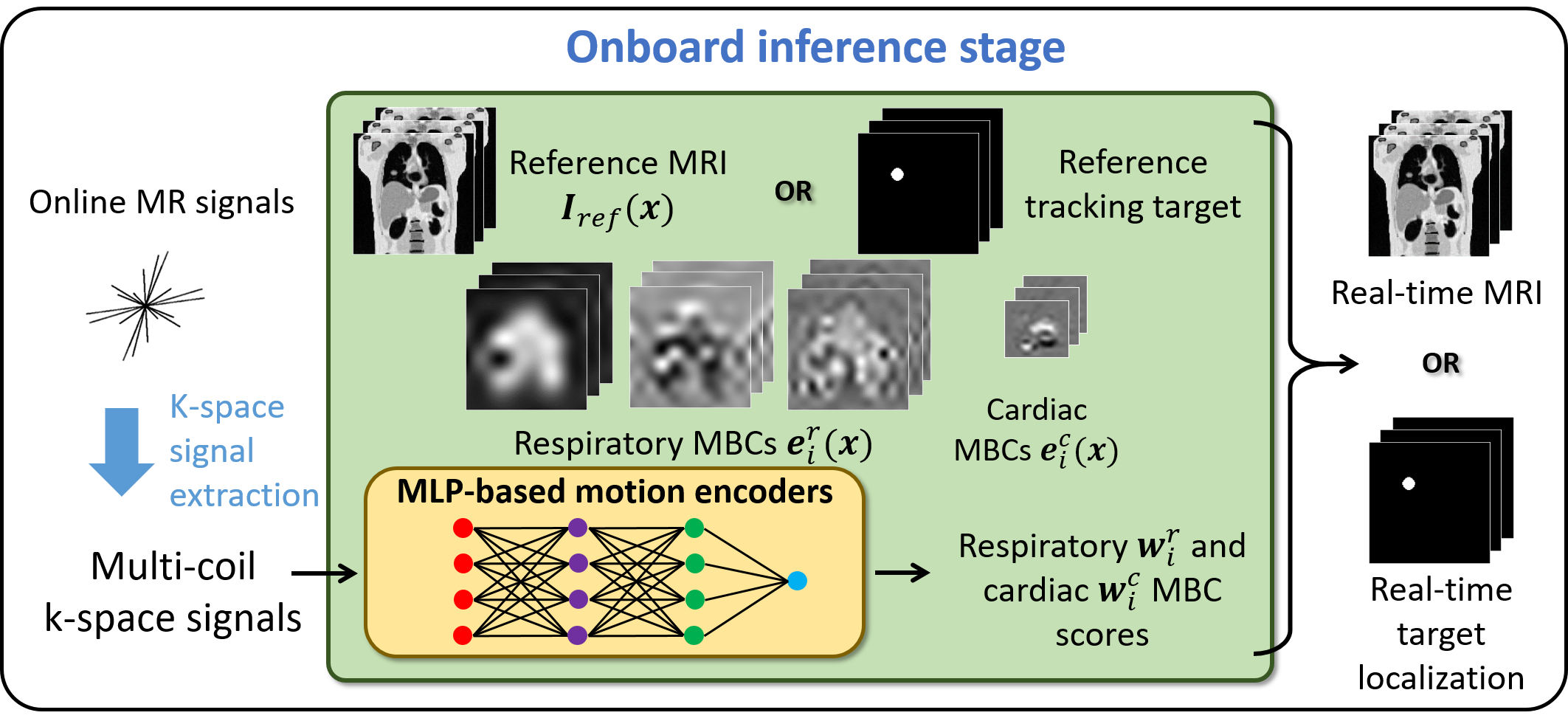 5
Materials and evaluation
XCAT simulation study
Six motion scenarios were simulated, featuring variations in motion amplitude, frequency, and pattern.
Cross-scenario testing (lung tumor and left ventricle).
Healthy human study
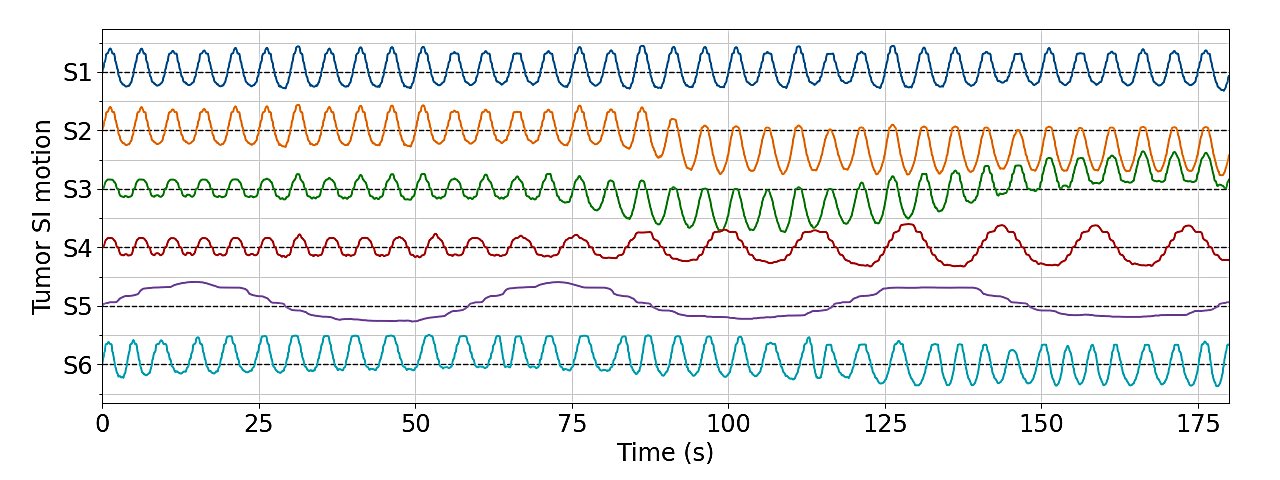 6
Results – XCAT reference-frame MRI
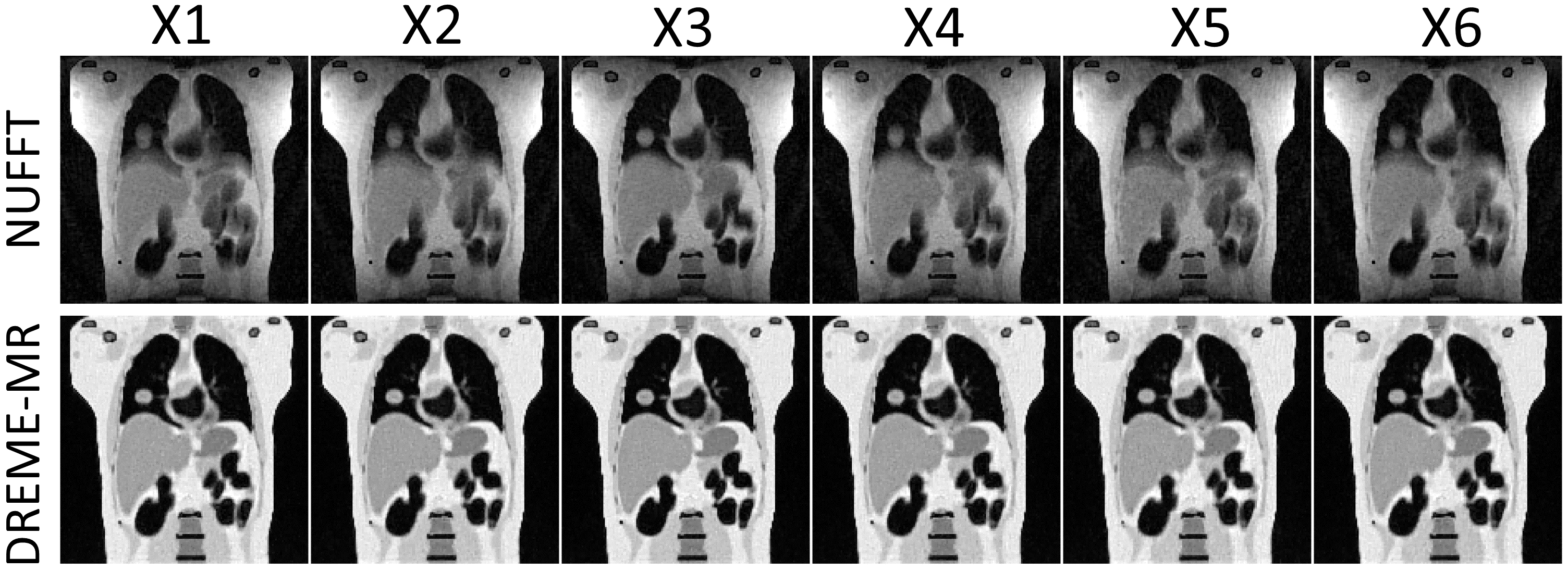 7
Results – XCAT lung tumor tracking accuracy
Training scenario: X1
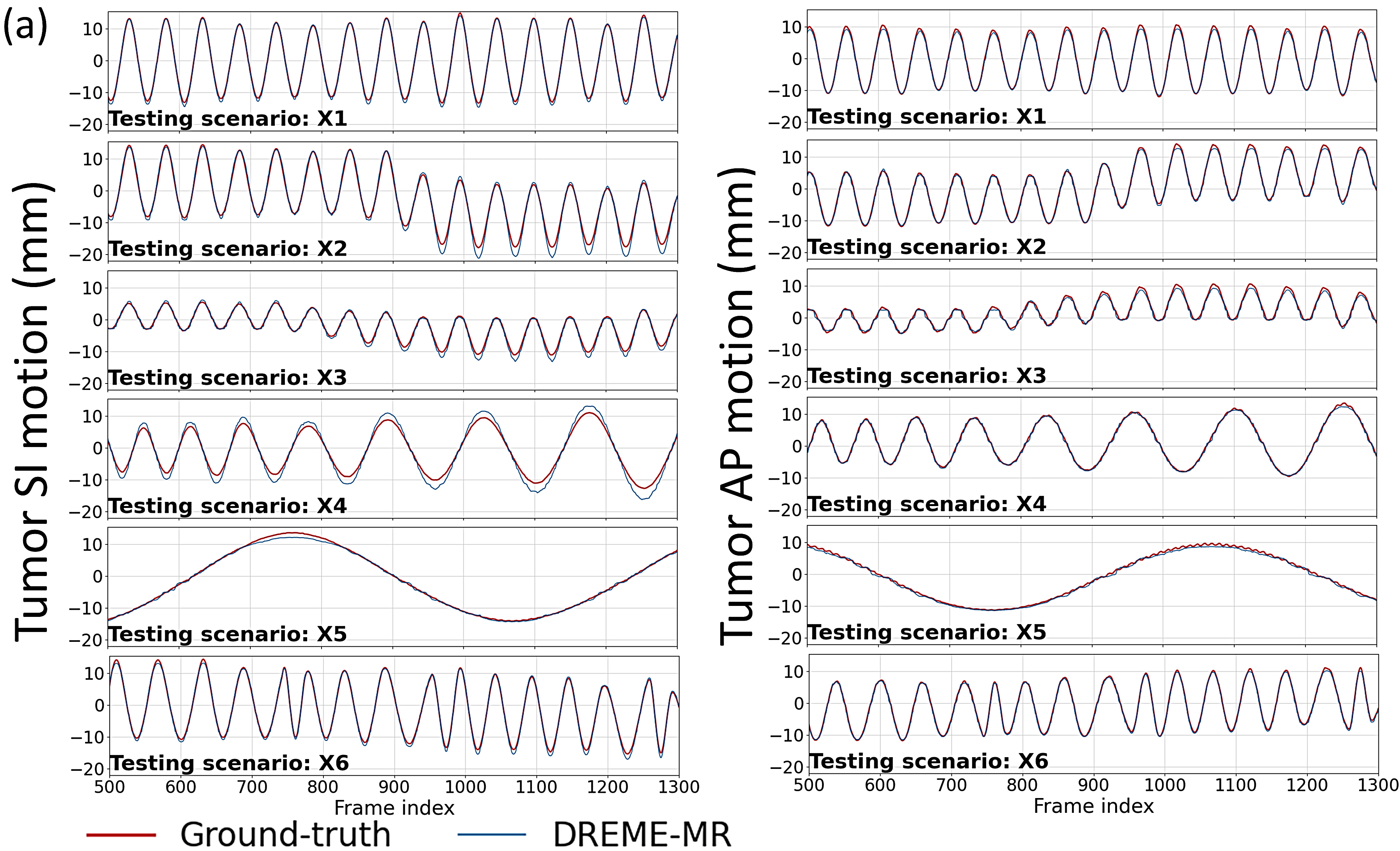 8
Results – XCAT left ventricle tracking accuracy
Training scenario: X1
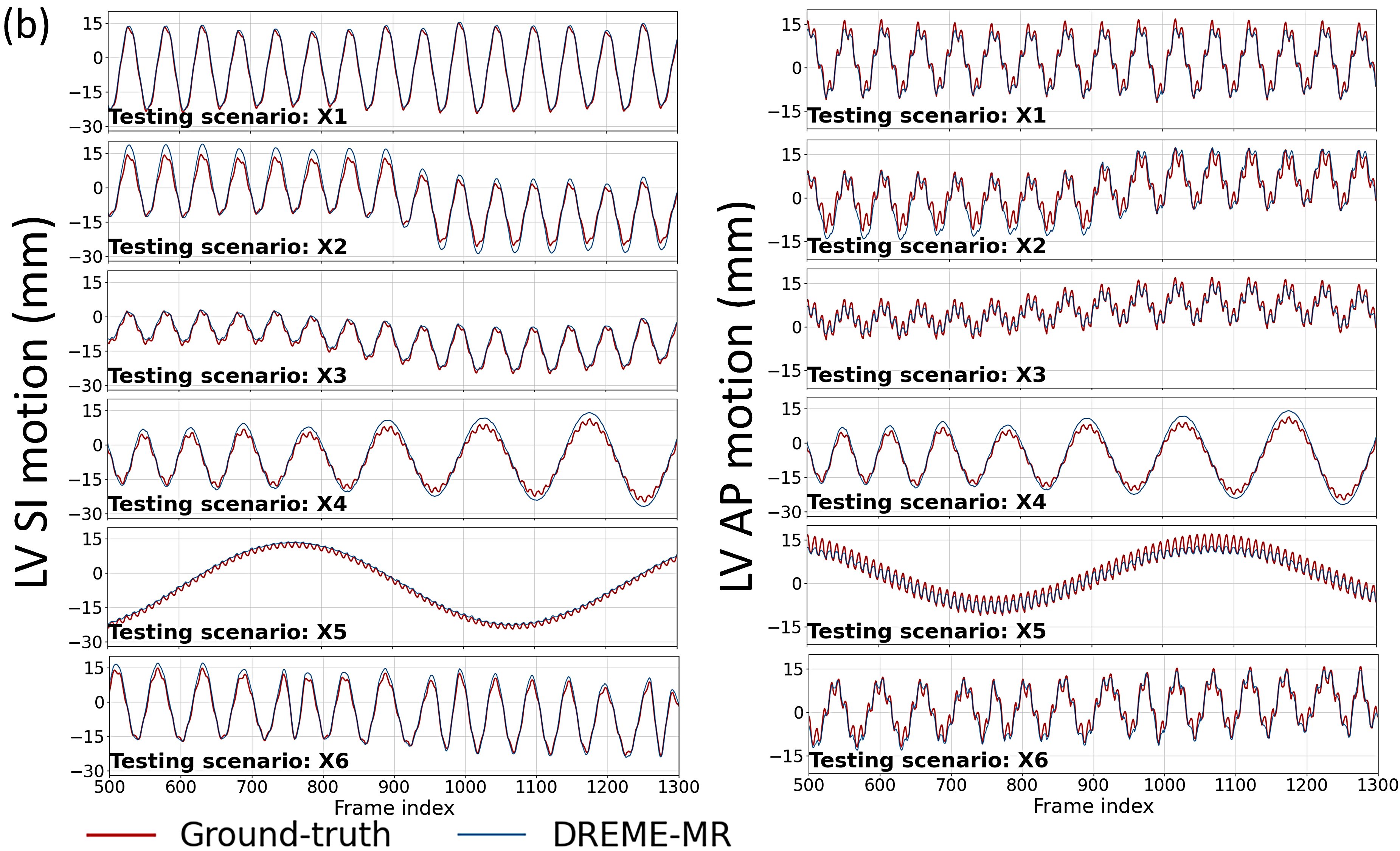 9
Results – XCAT motion tracking accuracy
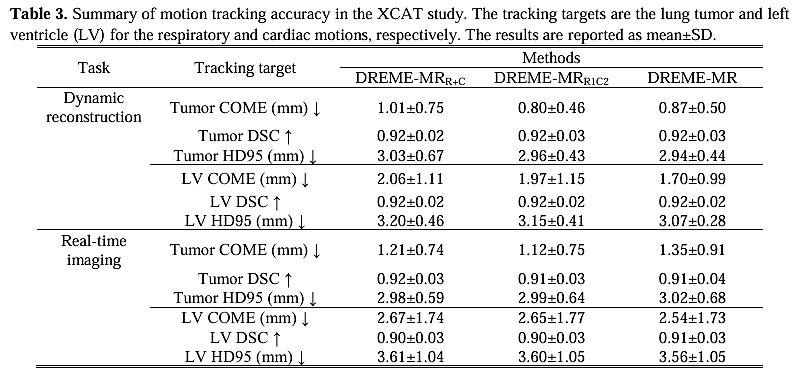 10
Results – XCAT real-time imaging
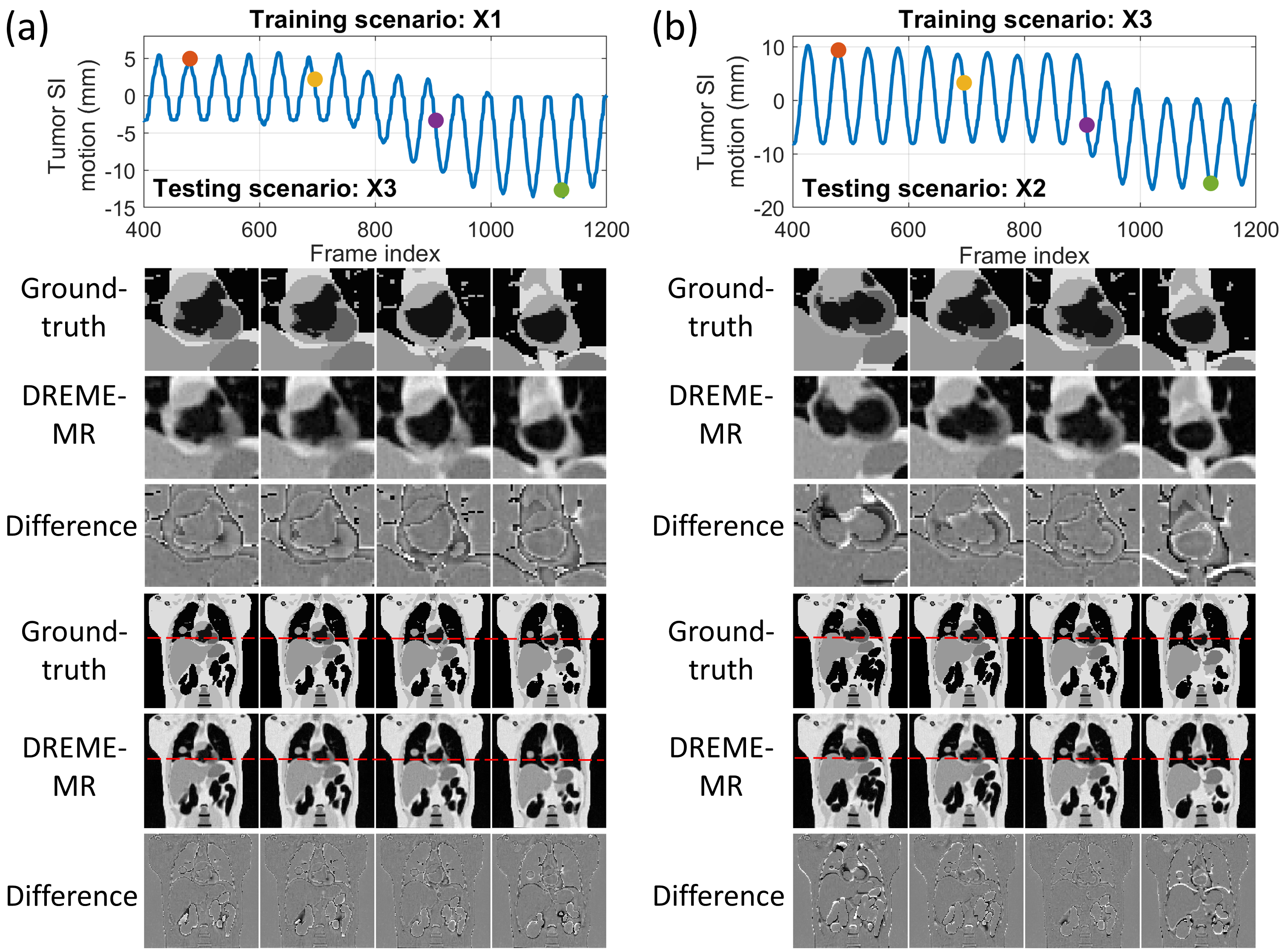 11
Results – Healthy human subject
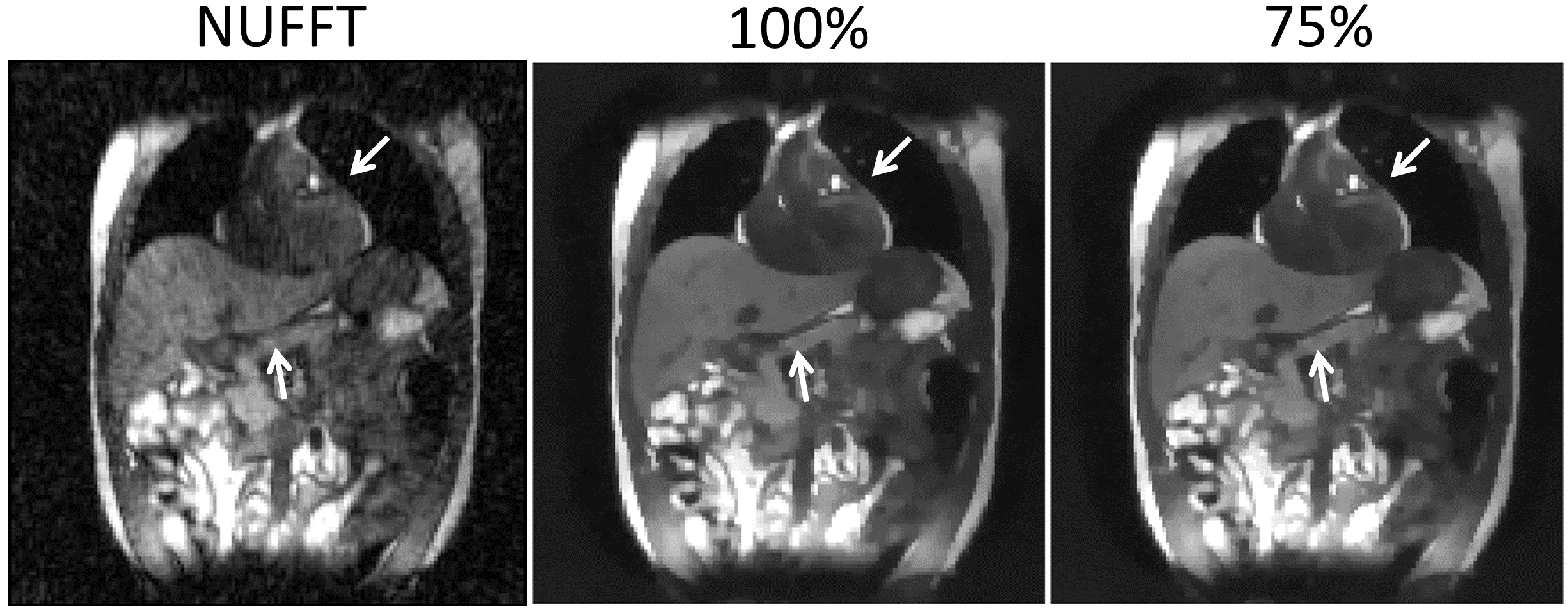 12
Results – Healthy human subject
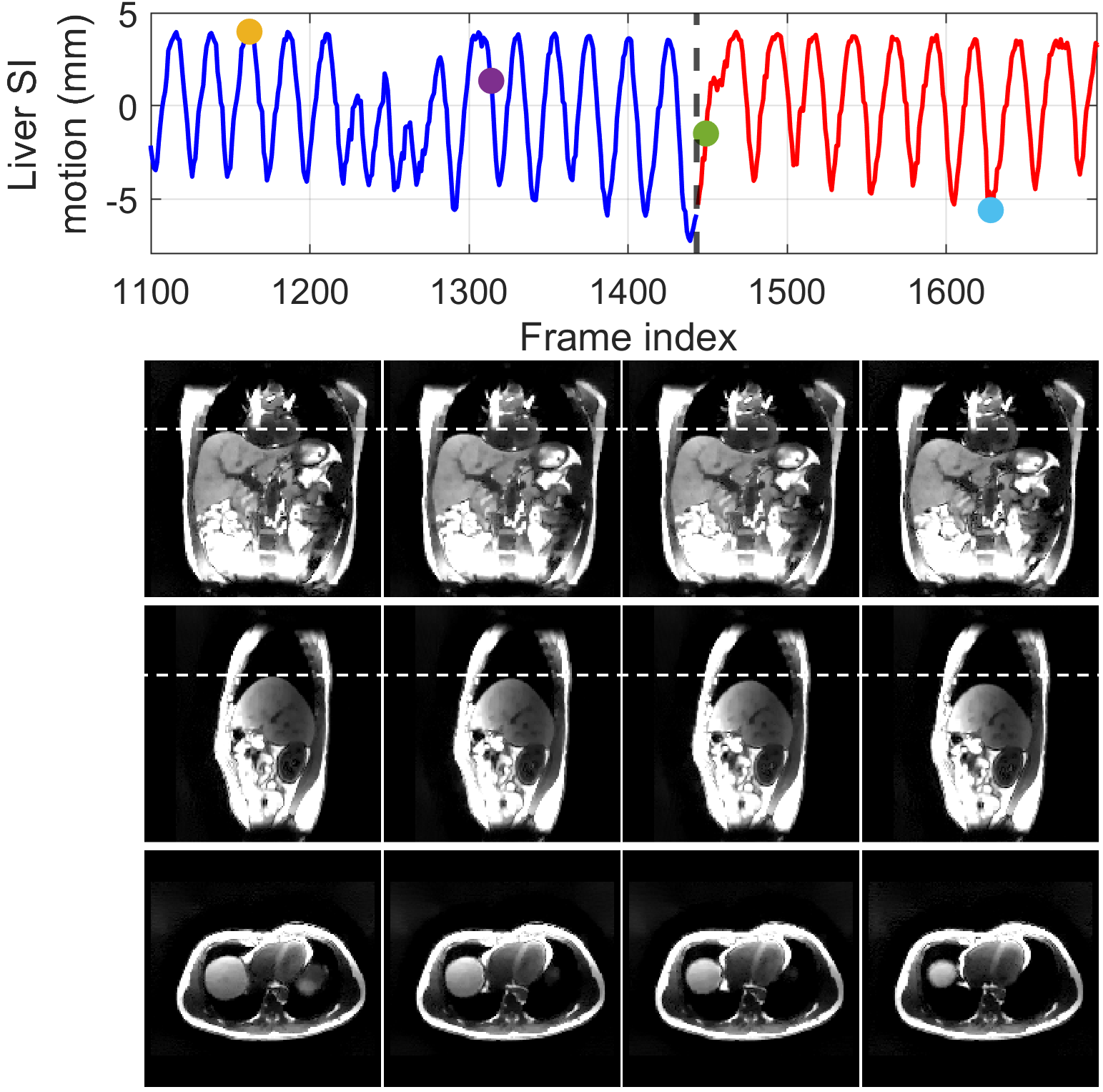 Dynamic reconstruction ←
→  Real-time imaging
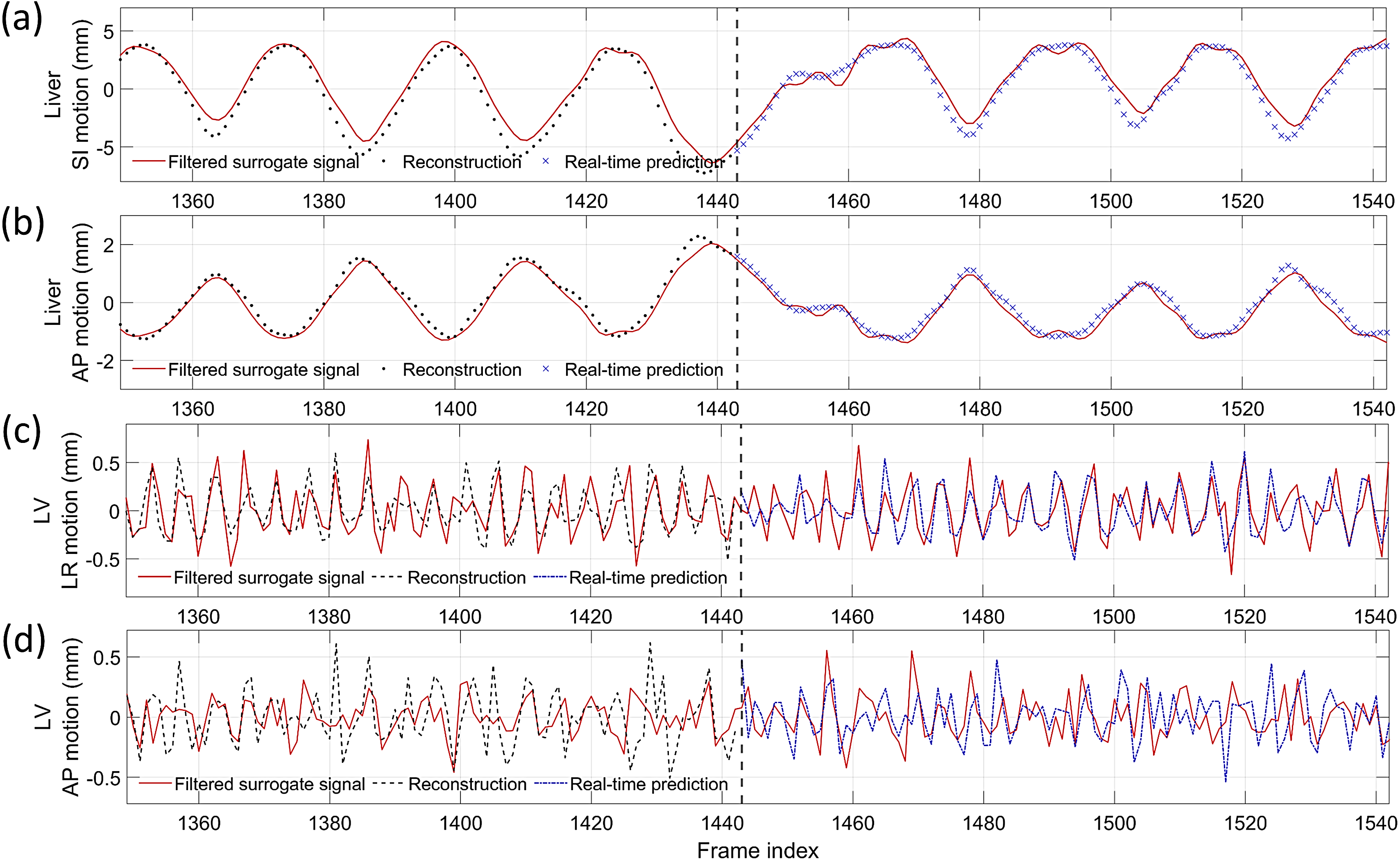 13
Results – Volunteer scan on Unity scanner
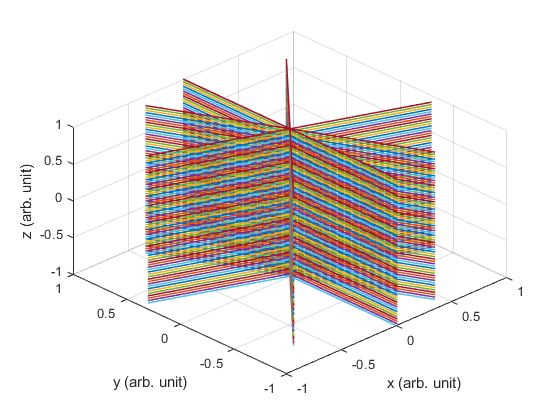 Volunteer 2
Volunteer 1
DREME-MR
DREME-MR
NUFFT
NUFFT
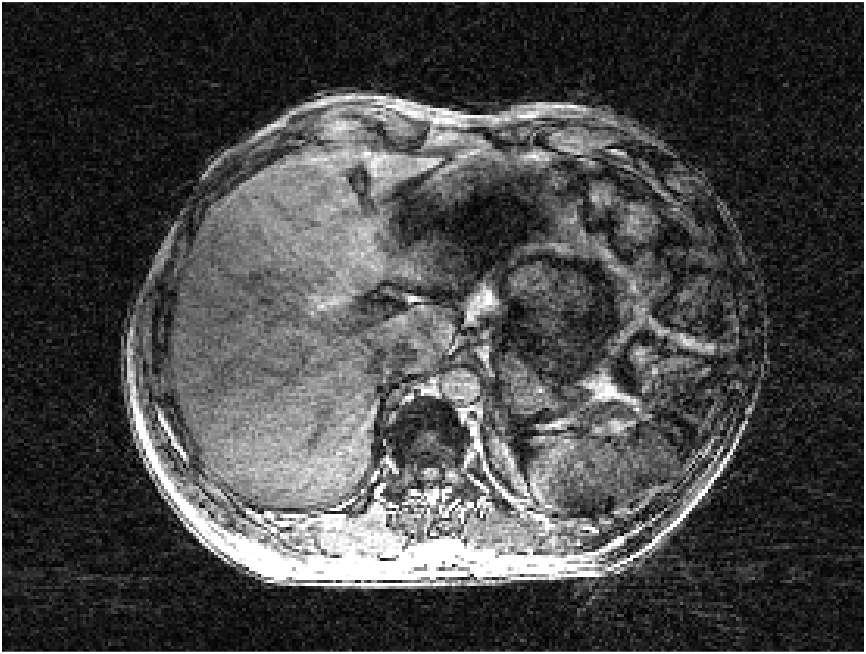 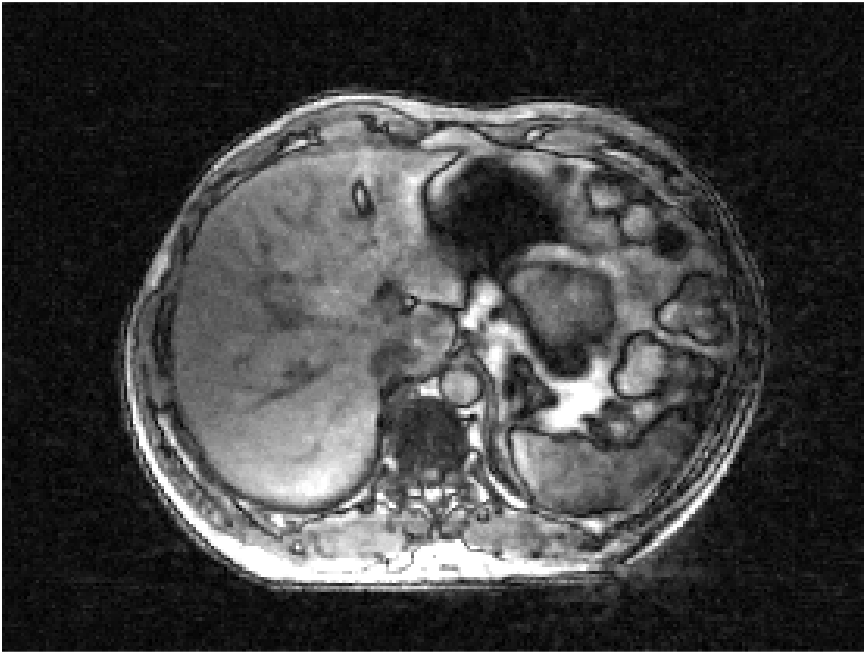 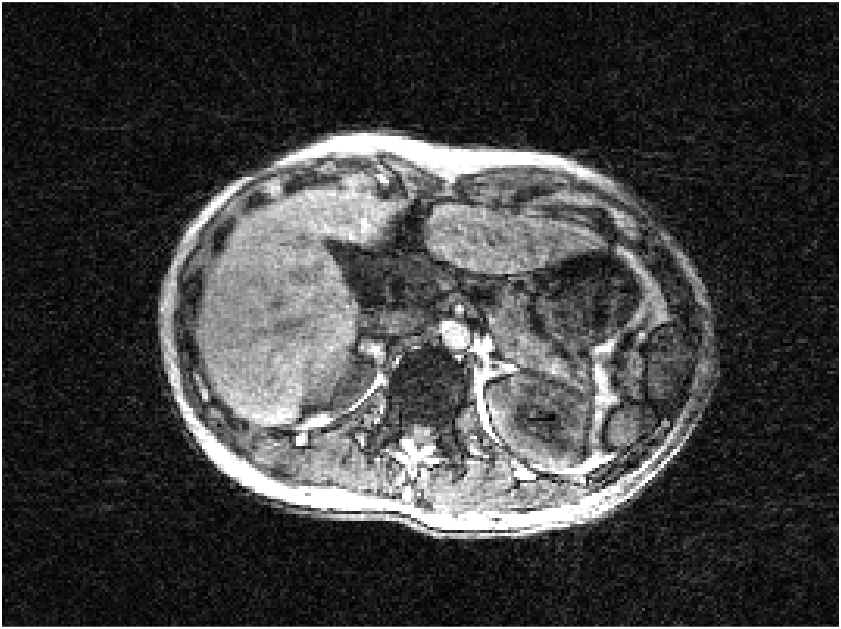 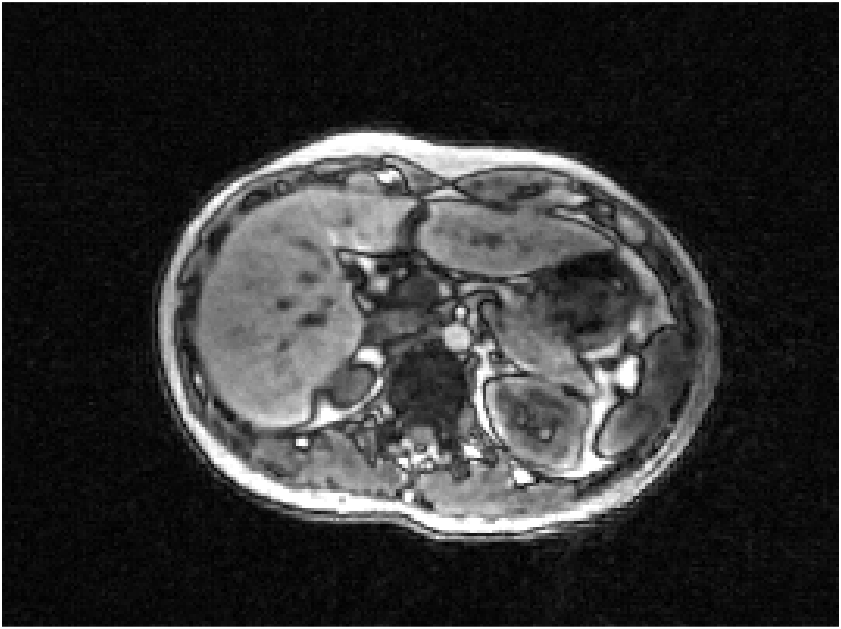 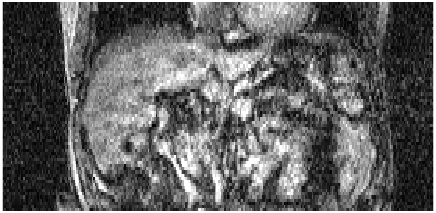 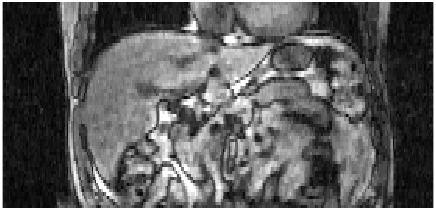 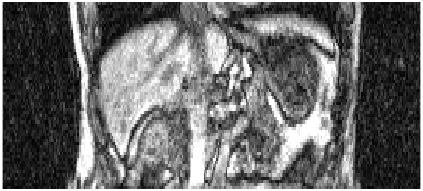 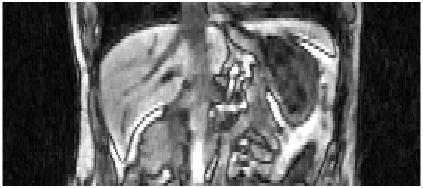 14
Results – Volunteer scan
Scan 2
Scan 1
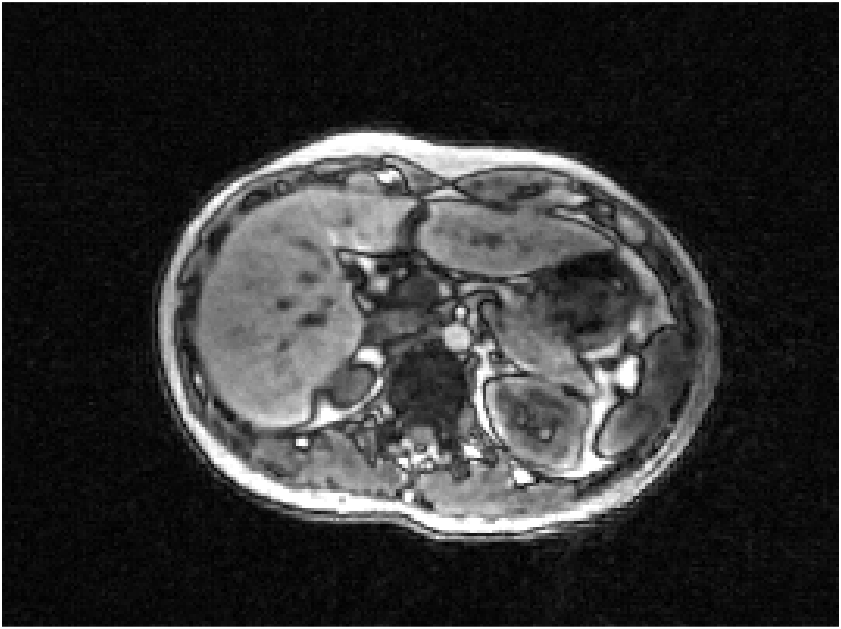 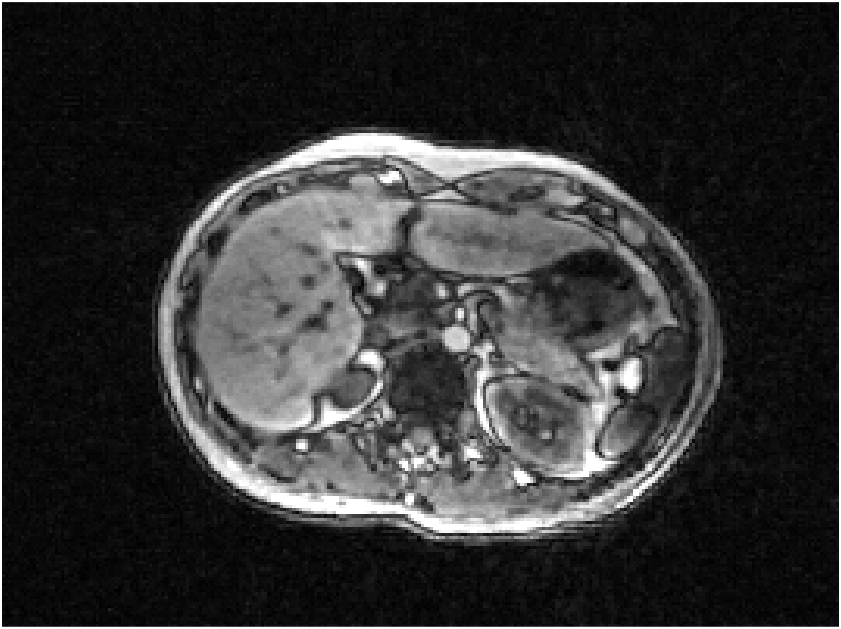 Real-time prediction
Dynamic MRI reconstruction
Difference image
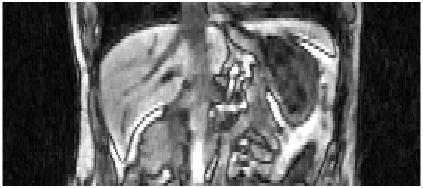 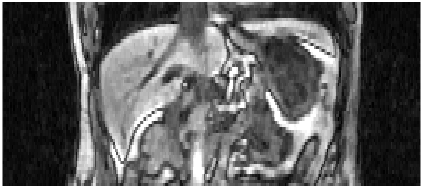 15